Intertidal and Estuary Environments
Estuaries
Estuary: a partially enclosed area where a freshwater river or stream meets the ocean resulting in brackish waters.

Habitat types:
Open water: area covered with water during low tide
Mudflats: areas covered during high tide but exposed during low tide
Saltmarsh: area covered during high tide
Freshwater marshes and ponds: stagnant freshwater habitats
Riparian: terrestrial areas along freshwater habitats 
Upland: terrestrial habitats not adjacent to fresh or salt water habitats
Tides
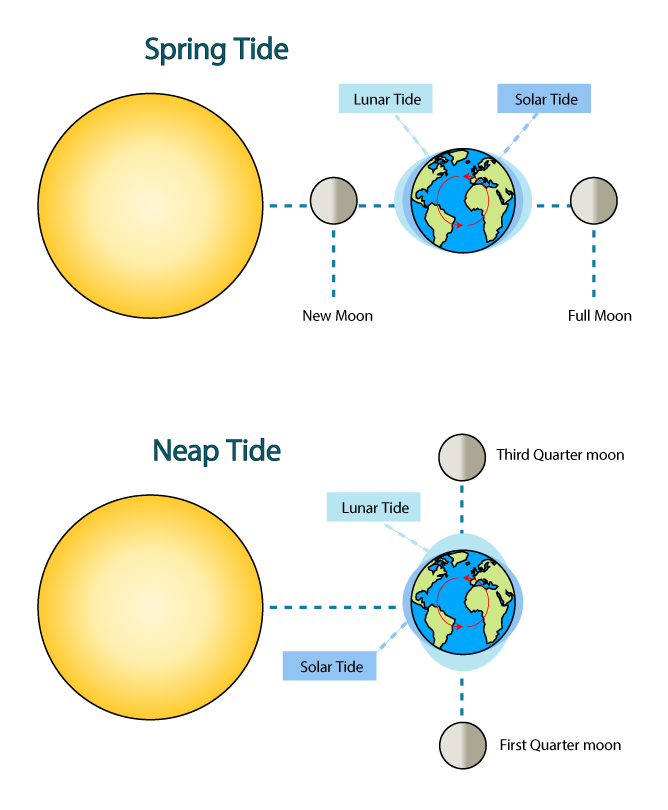 Spring Tide
Created by the gravitational pull
Moon: large effect
Sun: small effect

Spring Tides
Direct alignment of sun, earth, and moon
Extreme tides (3x greater than neap tides)

Neap Tides
90 angle between sun, earth, and moon
Lower variation than spring tides
Lunar Tide
Solar Tide
New Moon
Full Moon
Third Quarter Moon
Neap Tide
Lunar Tide
Solar Tide
First Quarter Moon
Intertidal Zonation
Splash zone: ~5ft above see level. Only inundated during highest high tides.
Small acorn barnacles, periwinkle snails                      

High-tide zone: ~2 to 5ft above sea level. Inundated during high tide and exposed to air during low tide. 
Large acorn barnacle, chitons, limpets, Striped shore crab

Mid-tide zone: 0 – 2ft above sea level. Exposed to air only during low tide. 
Seastar, California mussel, gooseneck barnacle, blueband hermit crabs, turban snails, sea anemones

Low-tide zone: Below sea level. Only exposed to air during lowest low tides.
Brown algae, opaleye, sand-castle worms, California sea hare, two spotted octopus, sea urchins
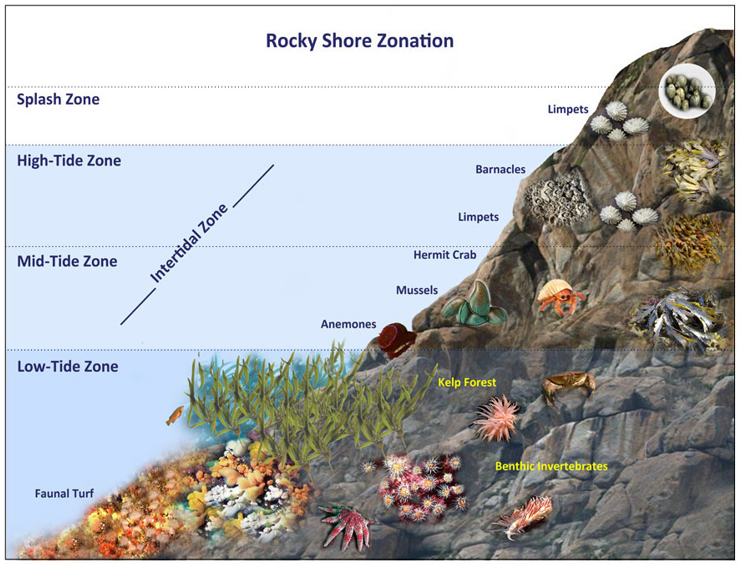 Challenges of the Intertidal Zone
Desiccation: drying out during low tide. 
Bivalves close shells, snails secrete slime, anemones close tentacles, limpets and chitons trap moisture under shell

Wave shock: impacts from waves and other objects. Wear from sandy water
Hard external skeleton (shells or exoskeleton),  attachment to rocks (byssal threads in mussels, tube feet in echinoderms, muscular foot in molluscs)

Exposure: exposure to heat and UV from sun.
Barnacles and muscles cluster together to reduce individual exposure, north side of rocks, move out of most exposed area

Temperature changes: drastic shifts in air and water temperature
Breathe atmospheric air in oxygen poor water, ridges in shell aid in evaporative cooling, ectothermic  

Salinity changes: evaporation from pools changes salinity
Alter solute concentration in cells, salt excretion

Predation: intertidal predators including octopus, seastars and fish
Hide in rock crevices, firmly attach to rocks, ink (sea hare)